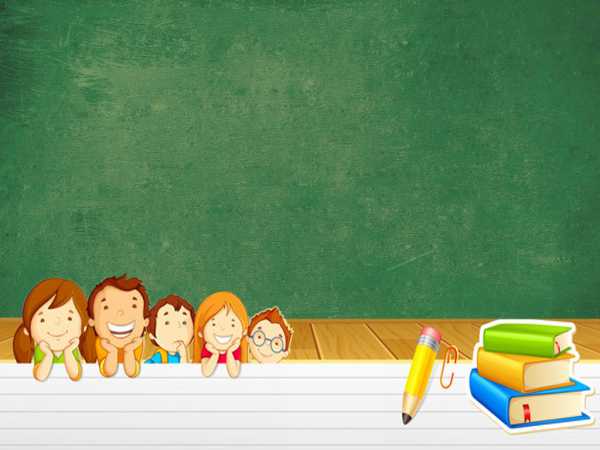 6 клас
Українська мова
Тема: Написання займенників із              прийменниками
Вчитель: Дейнекіна Оксана Олександрівна
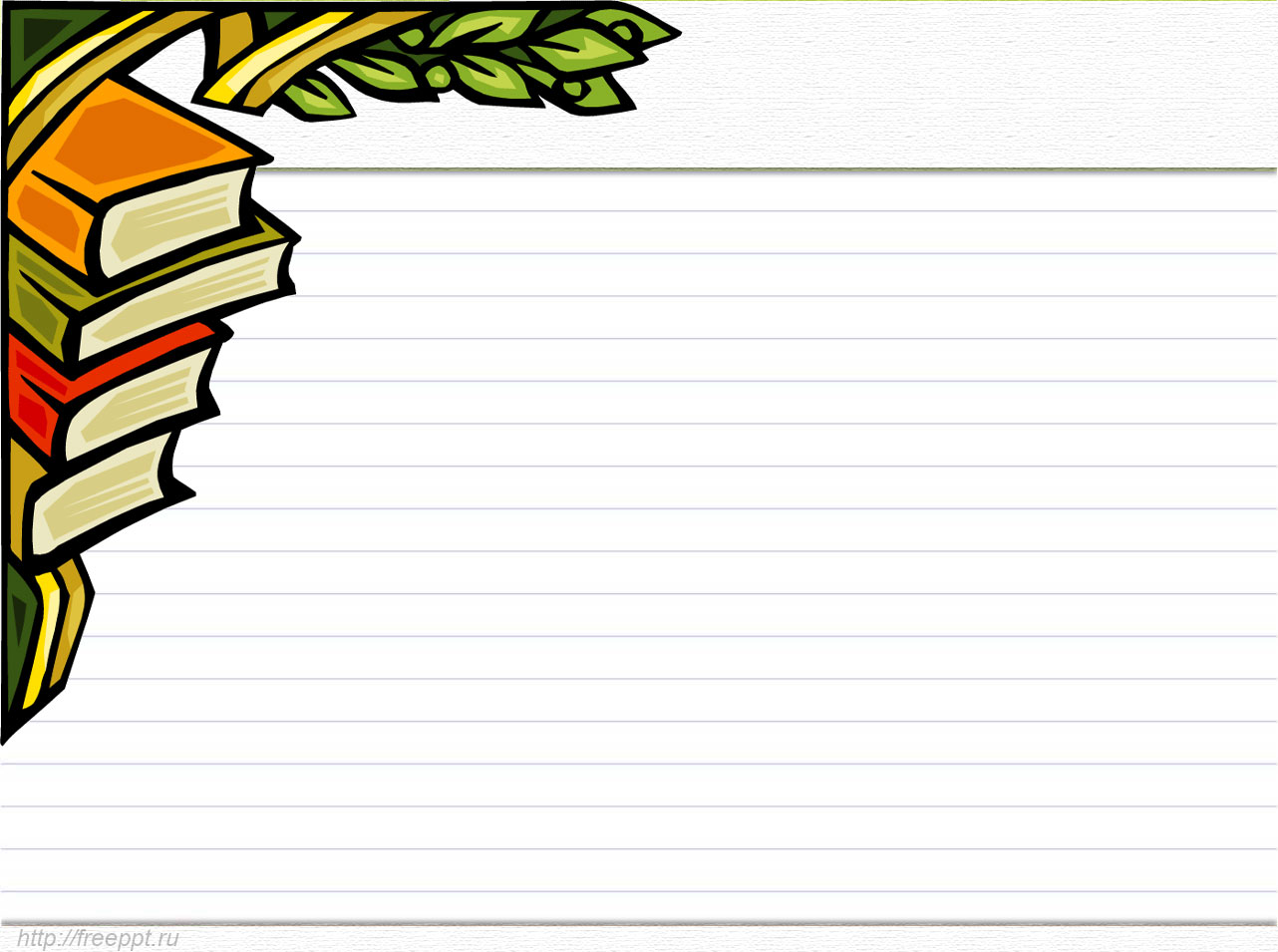 МЕТА:
-удосконалювати загальнопізнавальні вміння утворювати неозначені  займенники, правильно їх писати, аналізувати речення й тексти щодо стилістичної ролі в них  неозначених займенників, помічати й виправляти помилки в написанні та вживанні  неозначених займенників; 
-розвивати орфографічні вміння написання займенників цього розряду разом, через дефіс й окремо;
-за допомогою мовленнєво-комунікативного дидактичного матеріалу виховувати почуття поваги школярів до вчителів.
Правопис: написання разом і через дефіс неозначених займенників;  написання займенників з прийменниками окремо.
Лексикологія і фразеологія: засвоєння народних висловів, до складу яких входять заперечні й неозначені займенники.
Тип уроку: урок формування практичних умінь і навичок.
Спочатку 
пригадаймо!
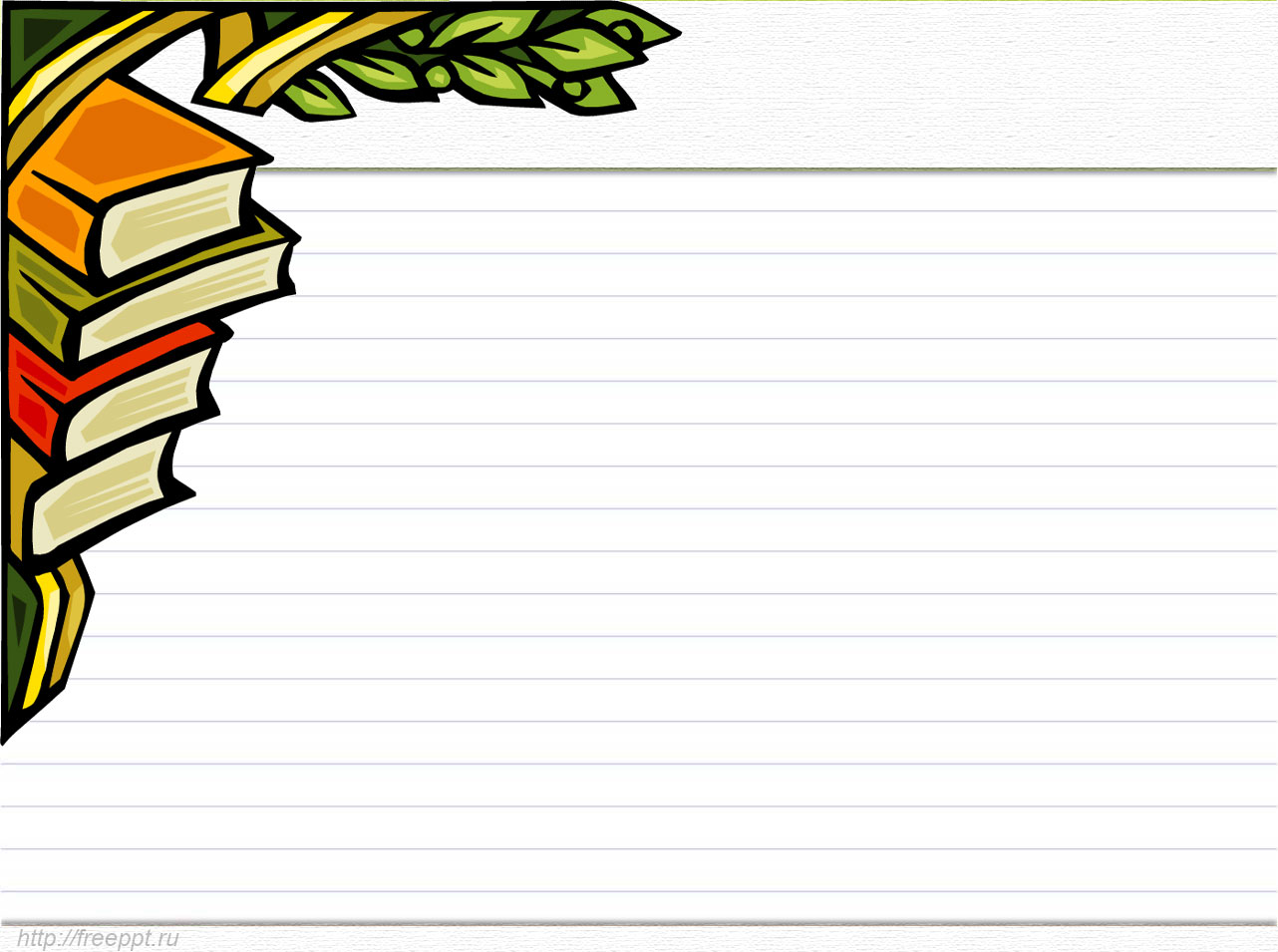 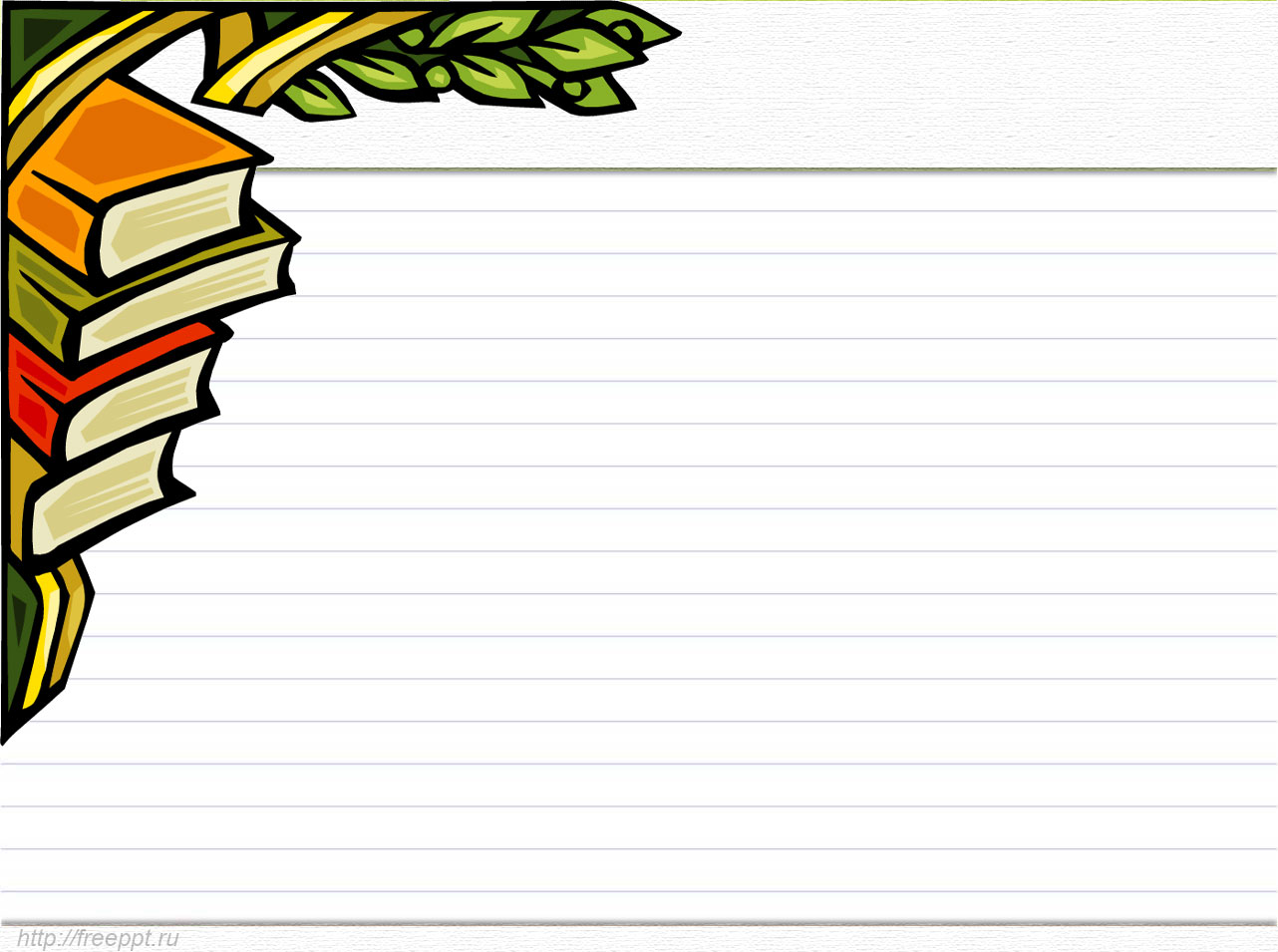 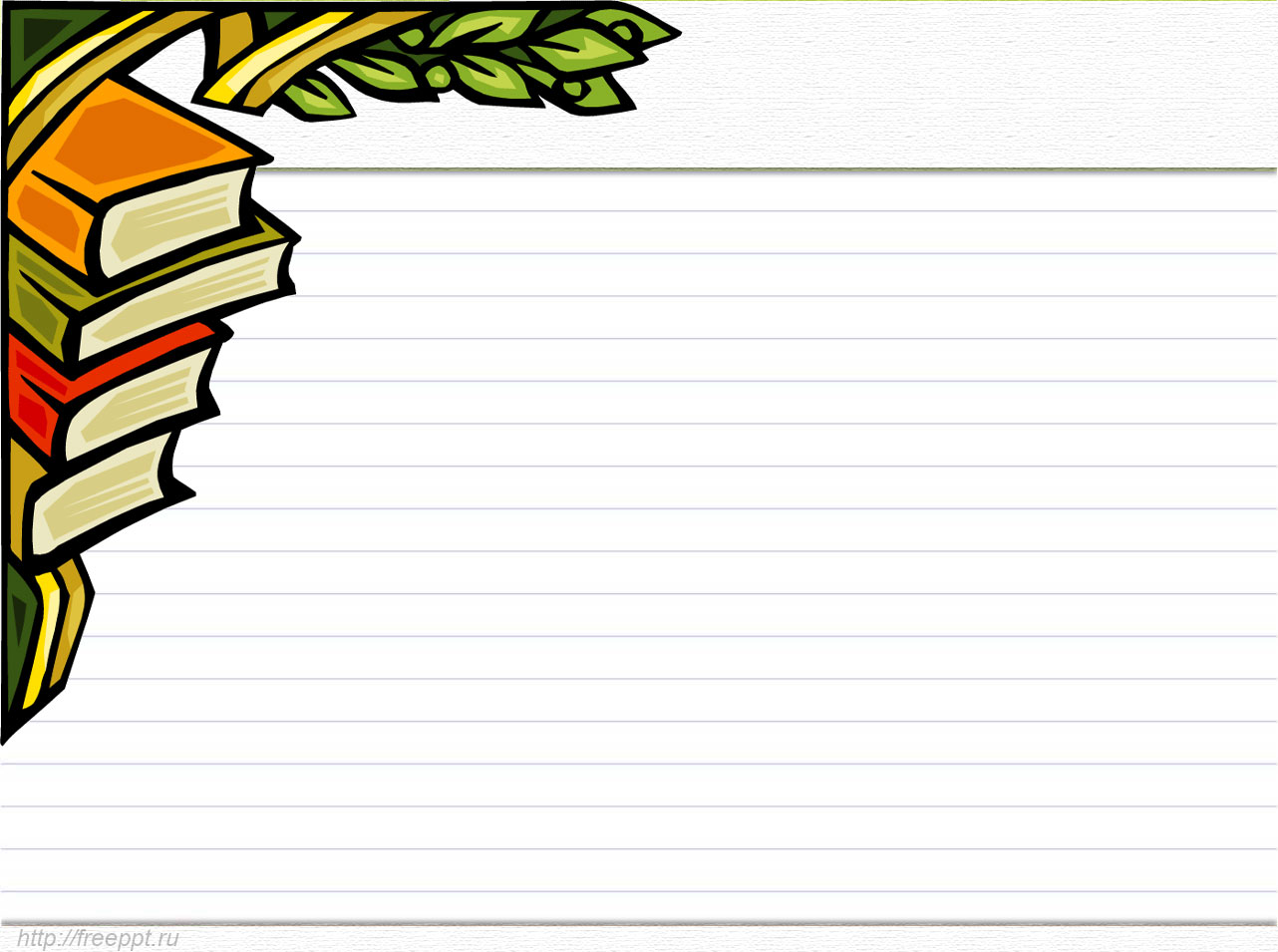 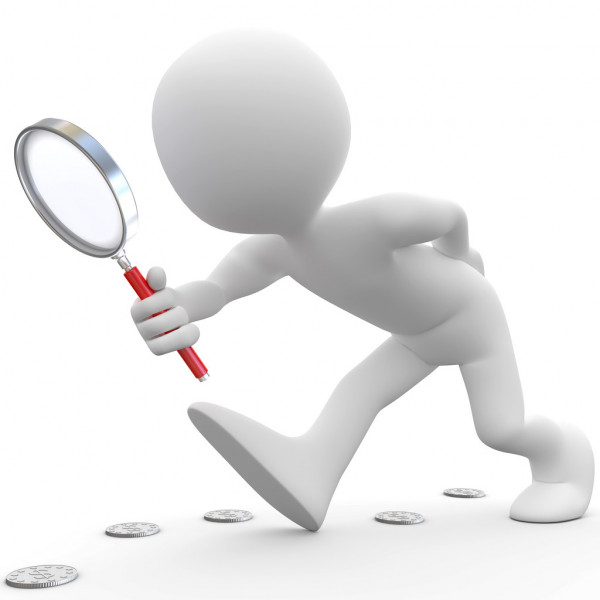 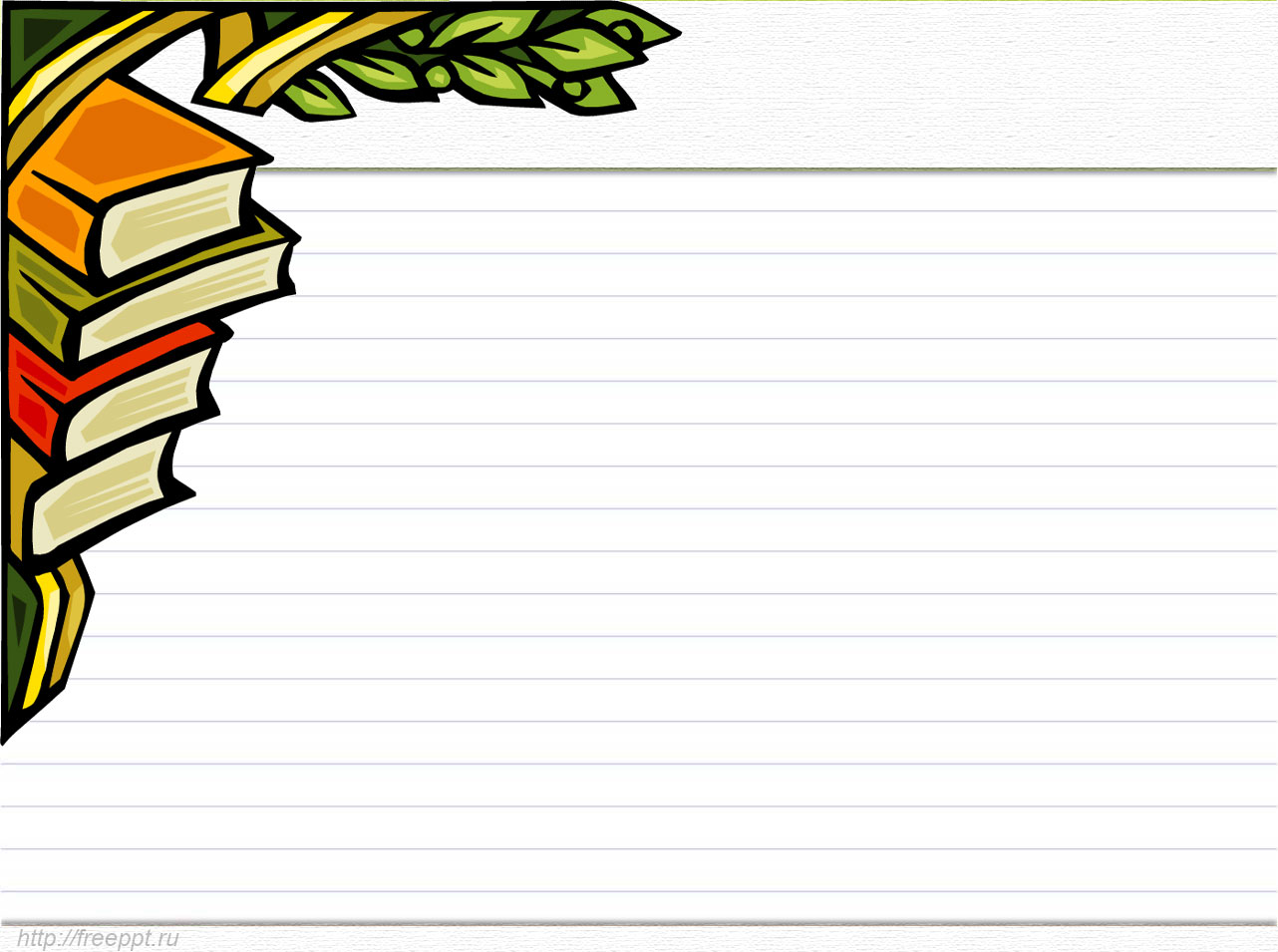 Знайди код
Закодуй слова, відповідно до
                   інструкції, код запиши.
Особові-0
Зворотний- 1
Відносні-2
Неозначені-3
Ми, хтось,тобі, собі, кому-небудь, себе, кого, нею, скільки, хтозна.
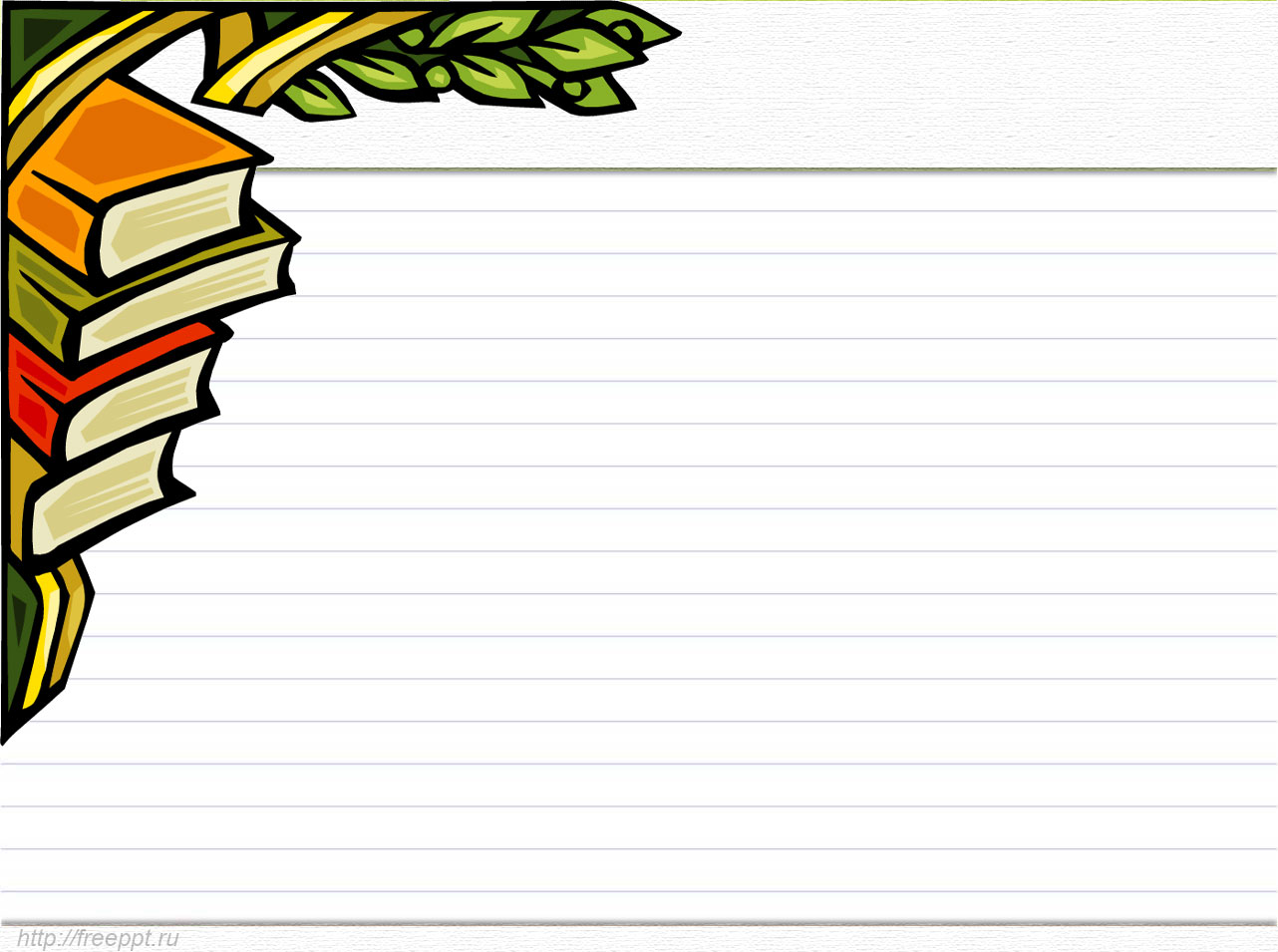 Знайди помилки та виправ
Когось, аби-чий, казна-хто, скільки-небудь, будьщо, де чий, абикого, хтозна чому, хто сь, будь-ким, що небудь, де-який
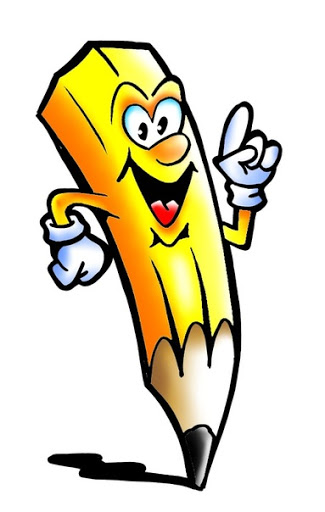 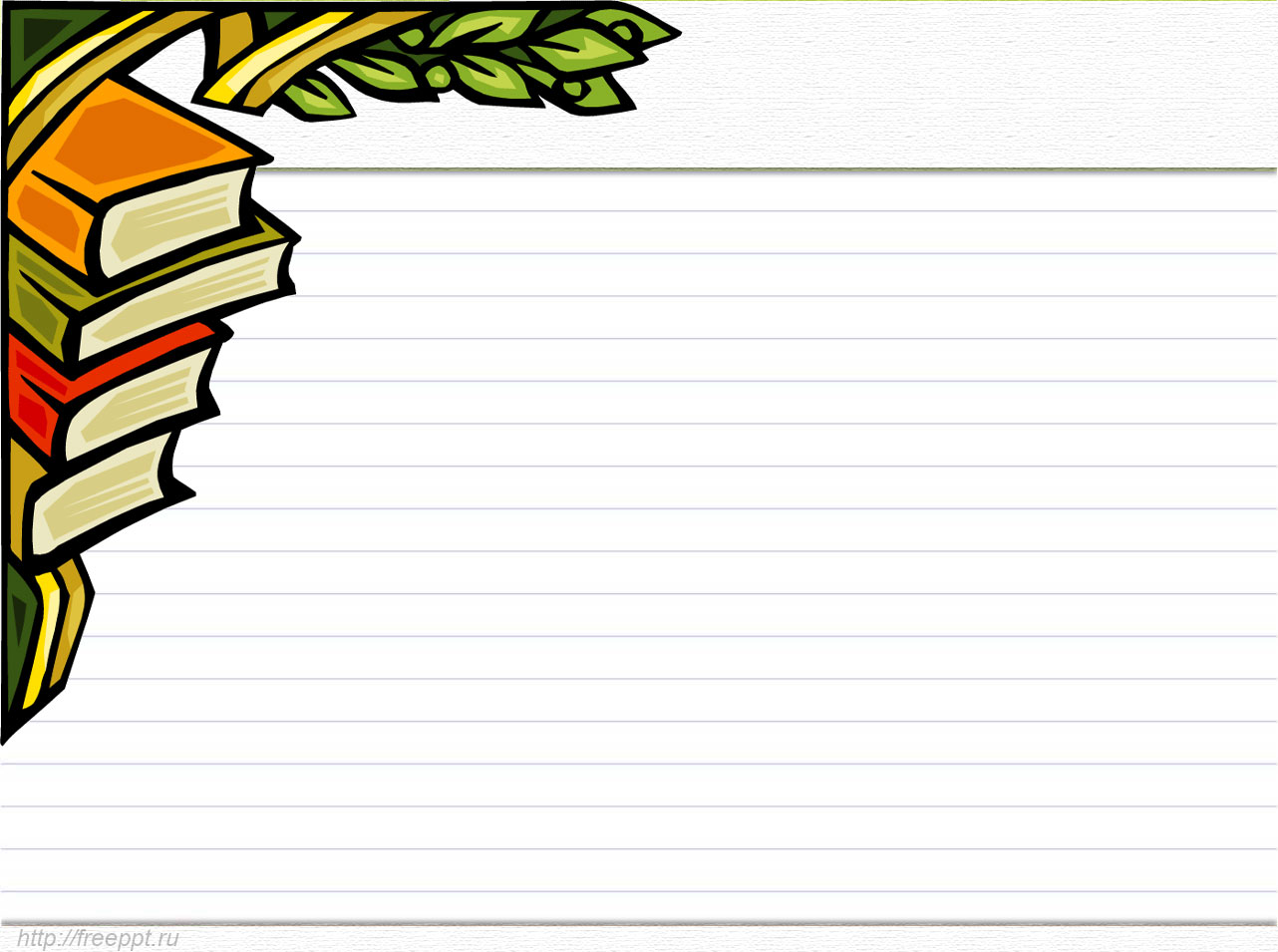 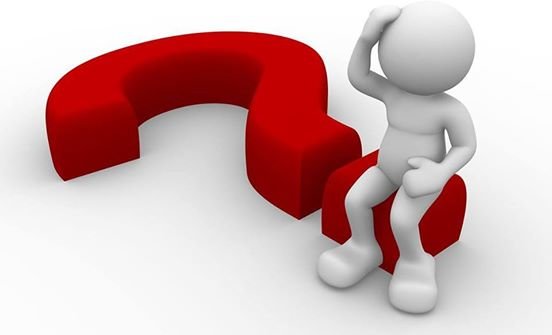 Досліди!
Чому написано саме так?
                 Поясни

Будь-ким     Будь із ким
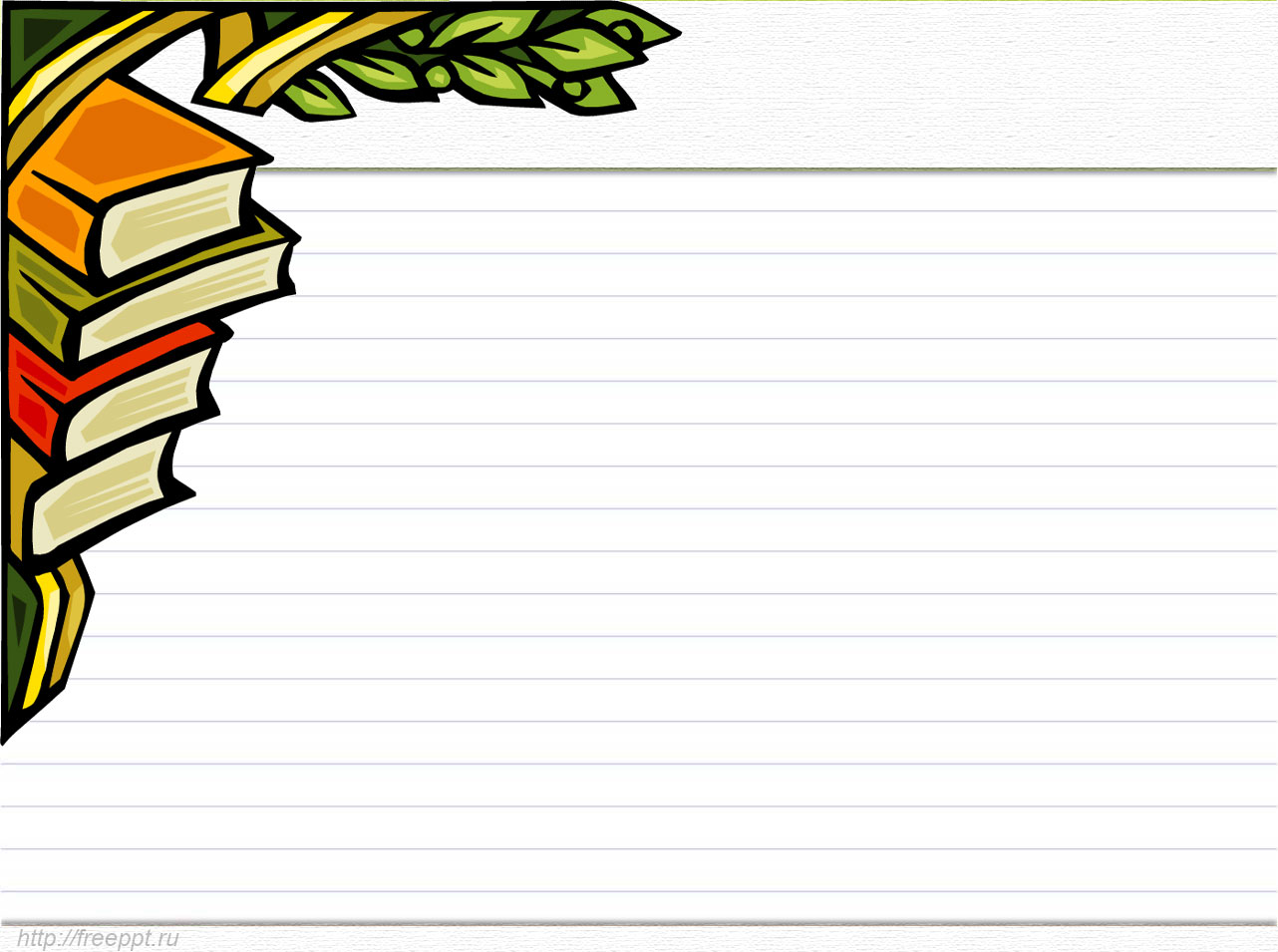 Потрібно знати!
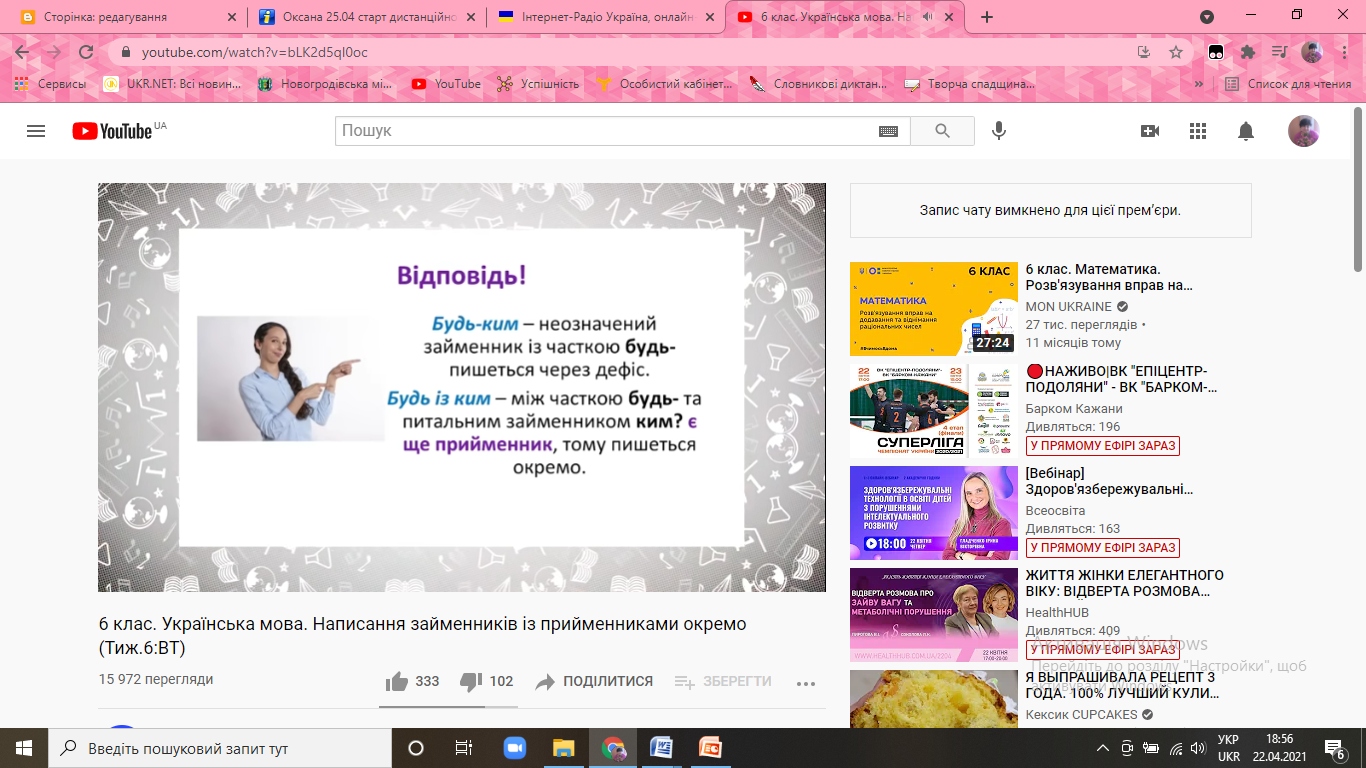 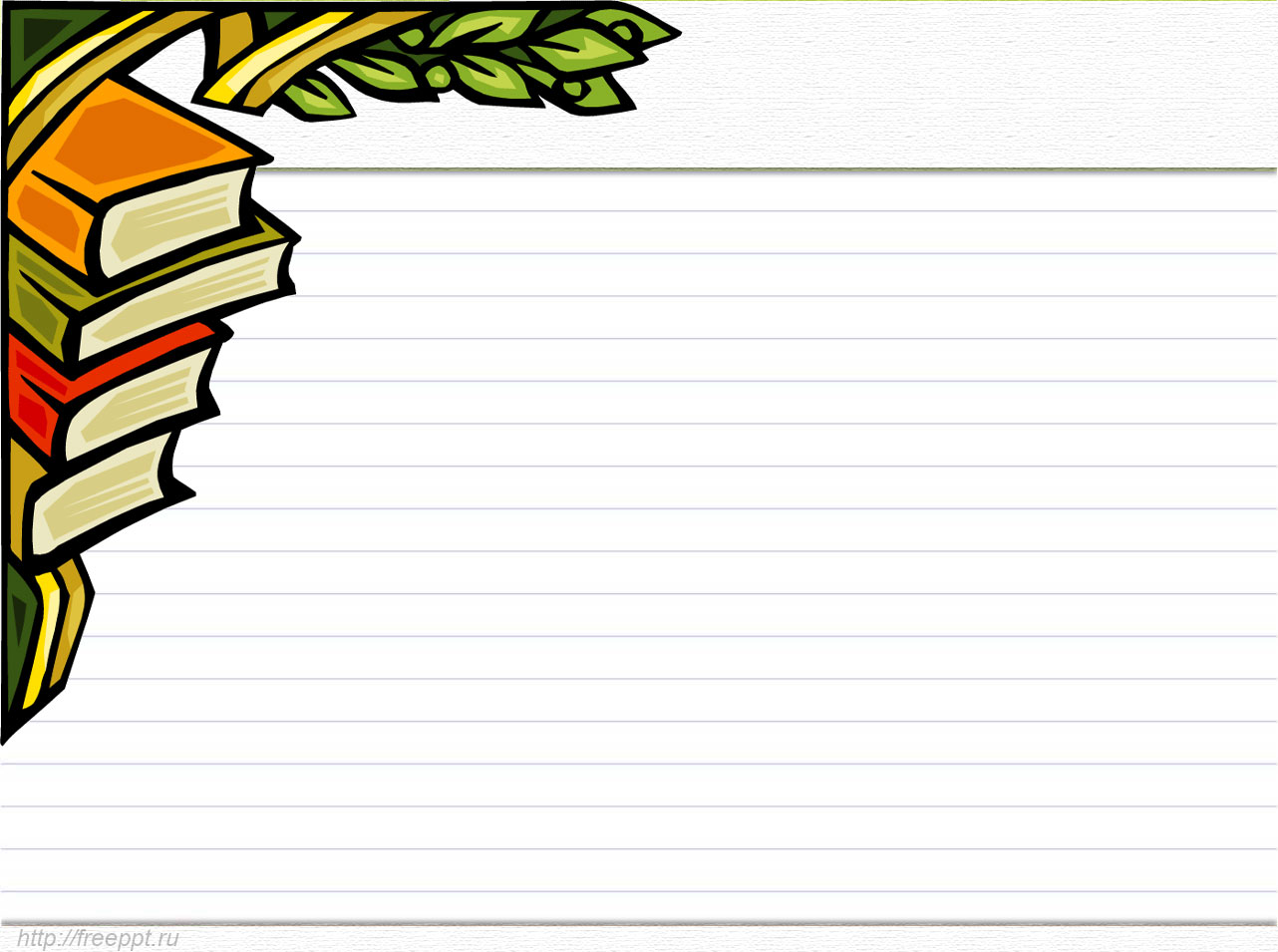 Запамятайте!
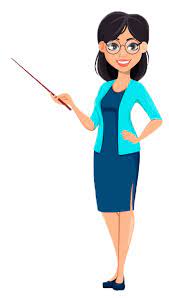 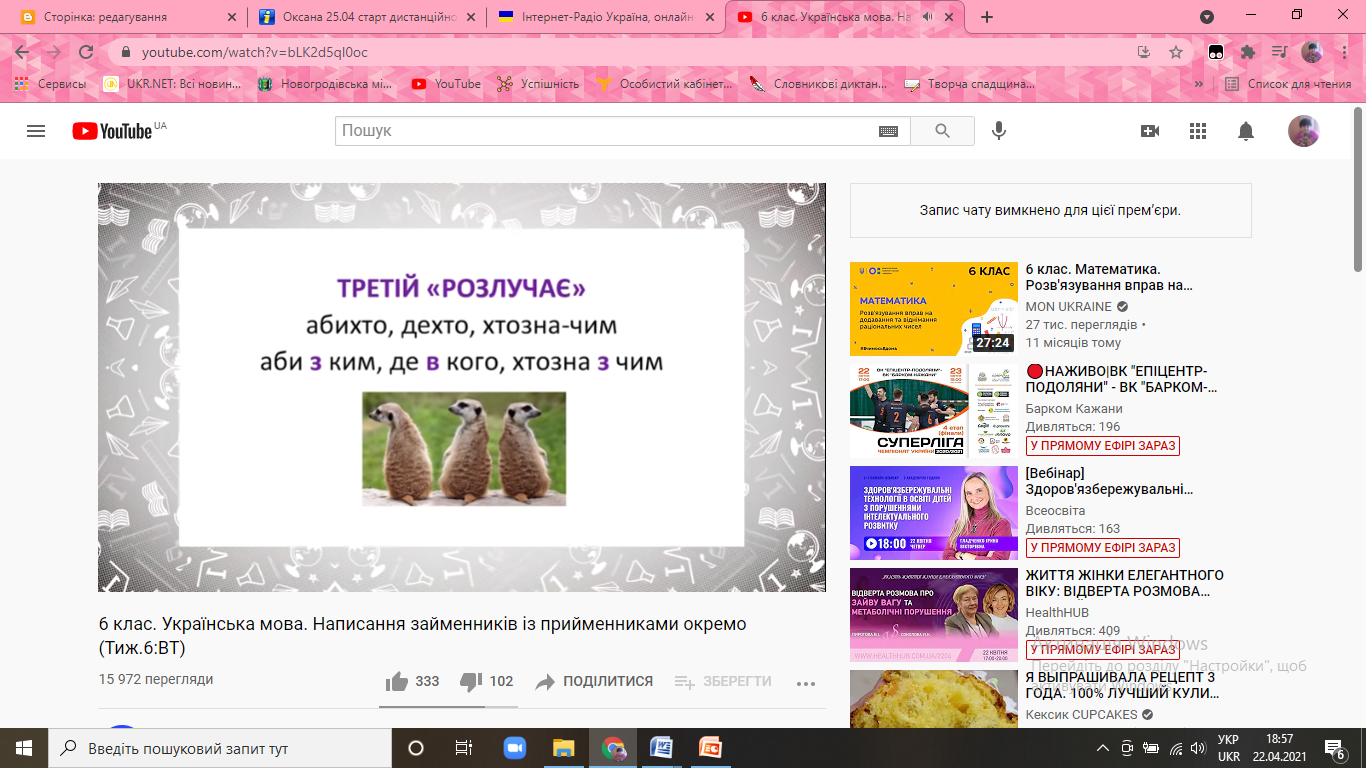 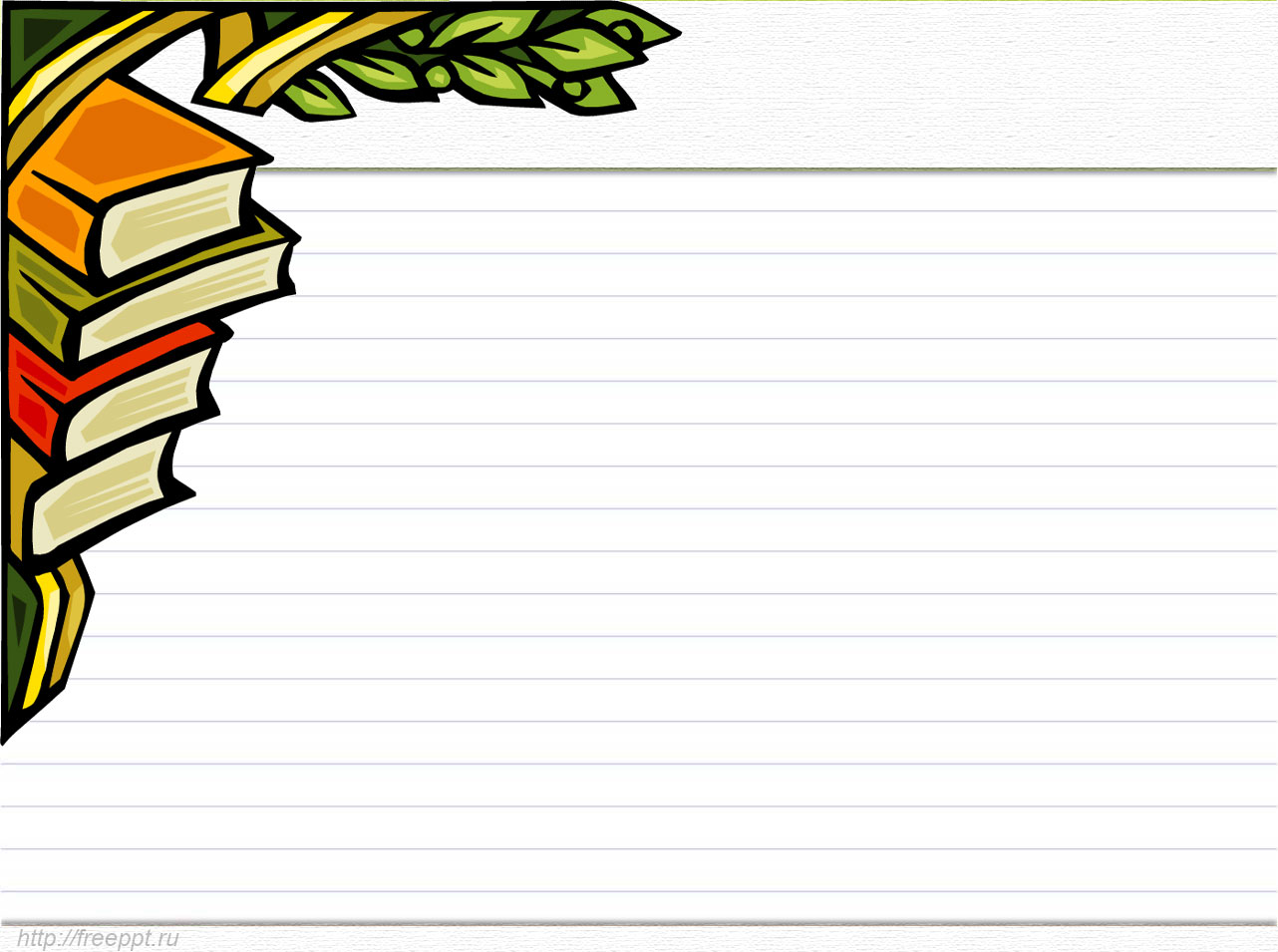 Нумо практикувати!
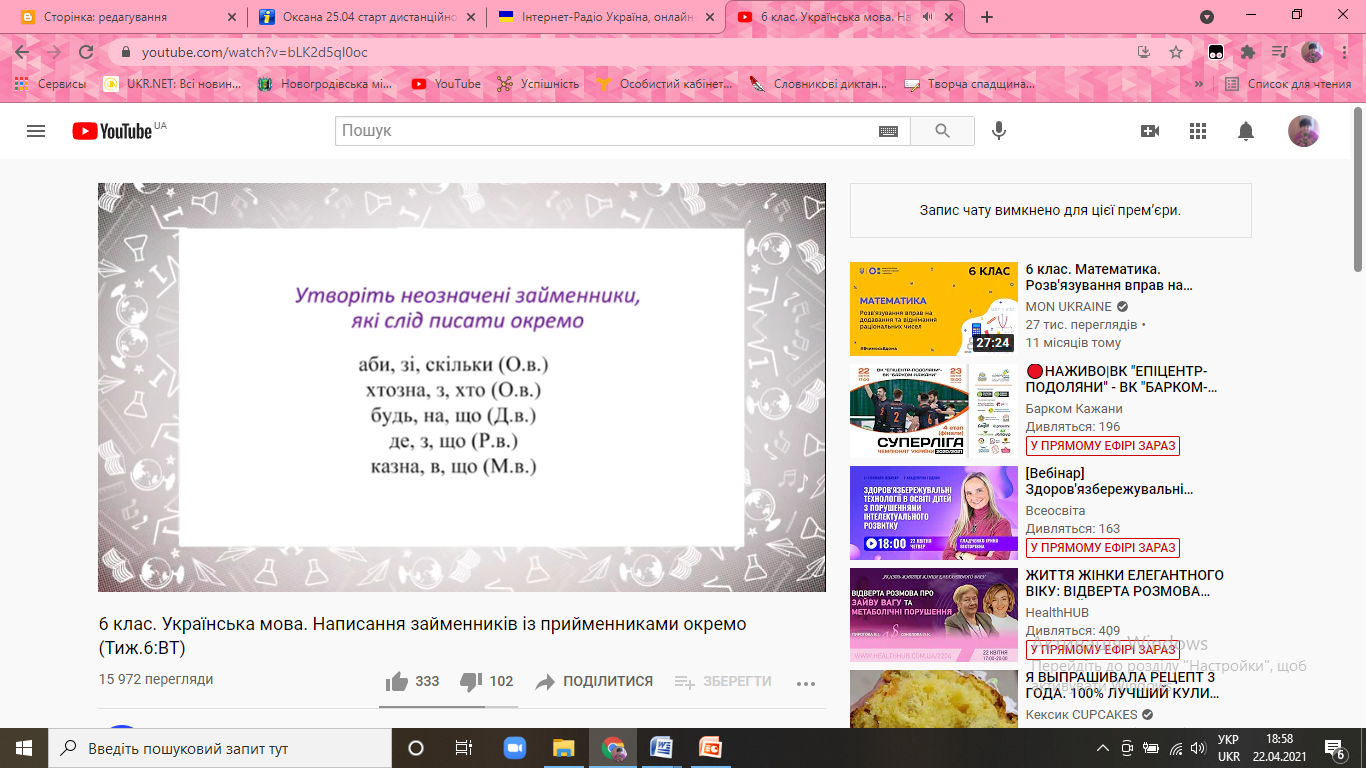 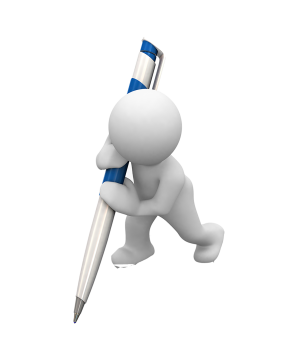 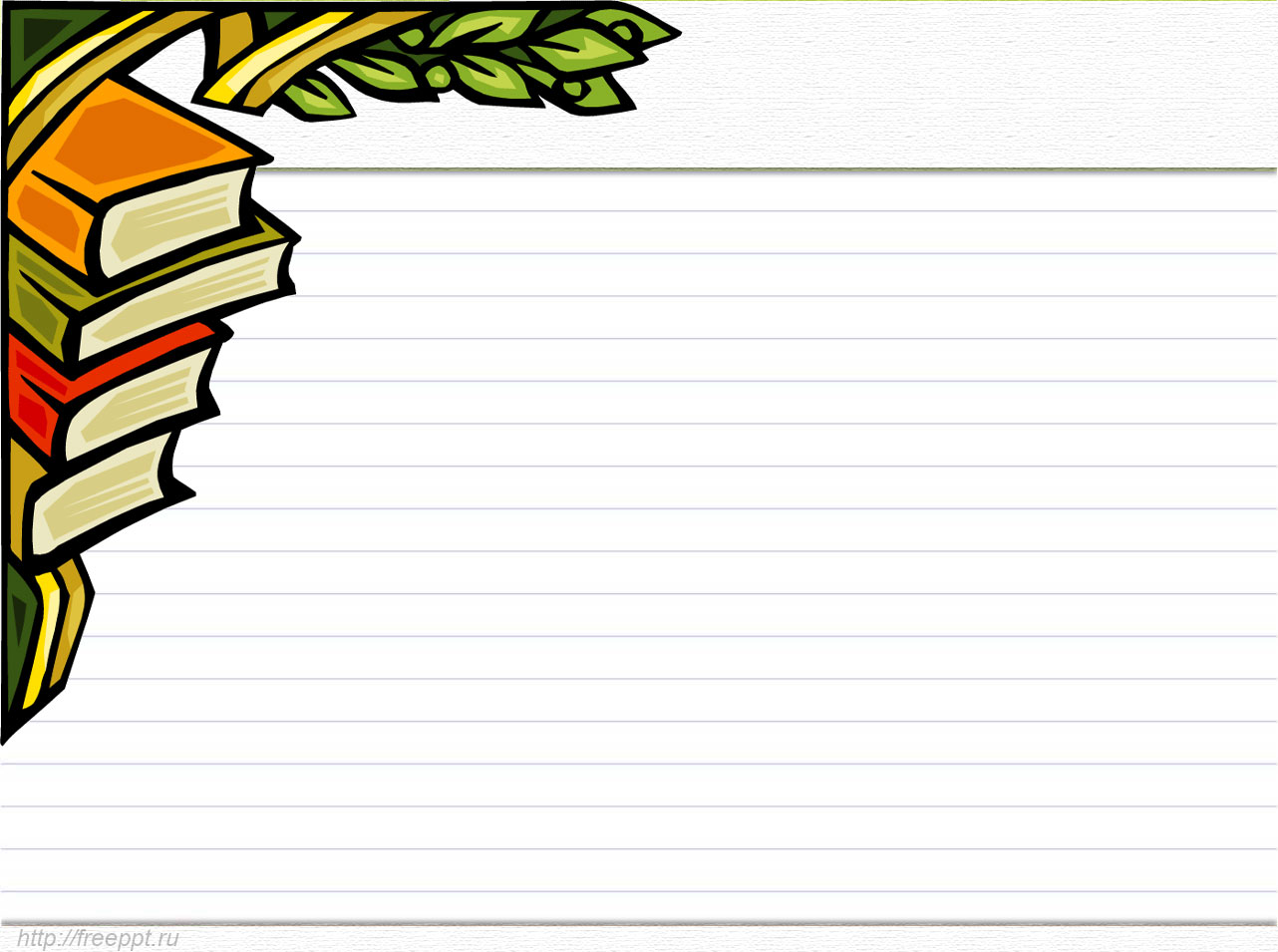 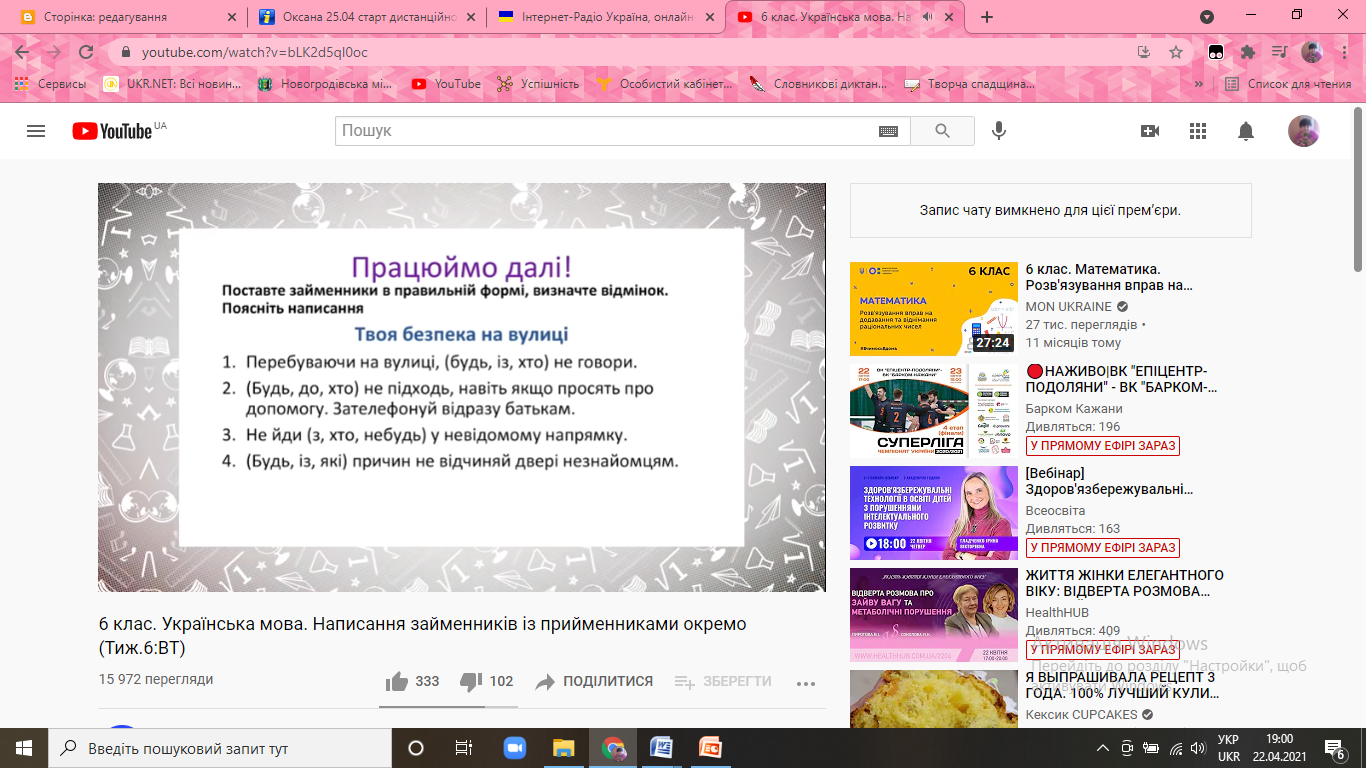 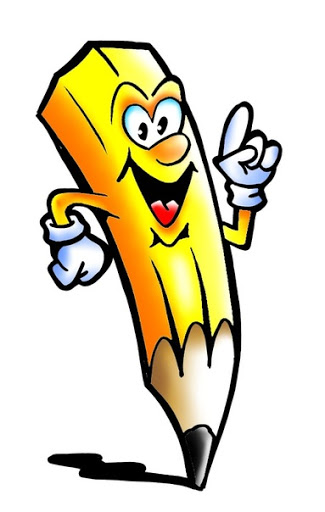 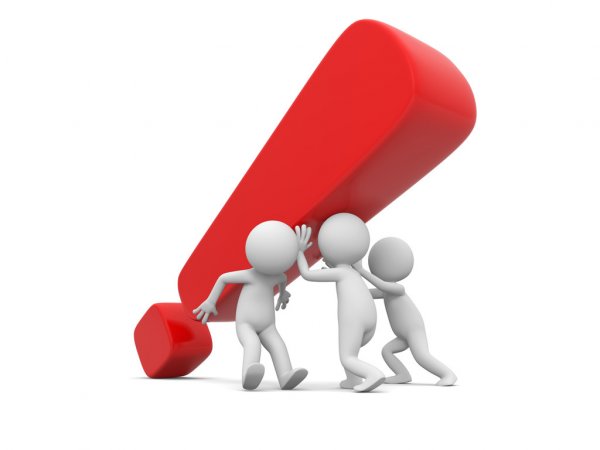 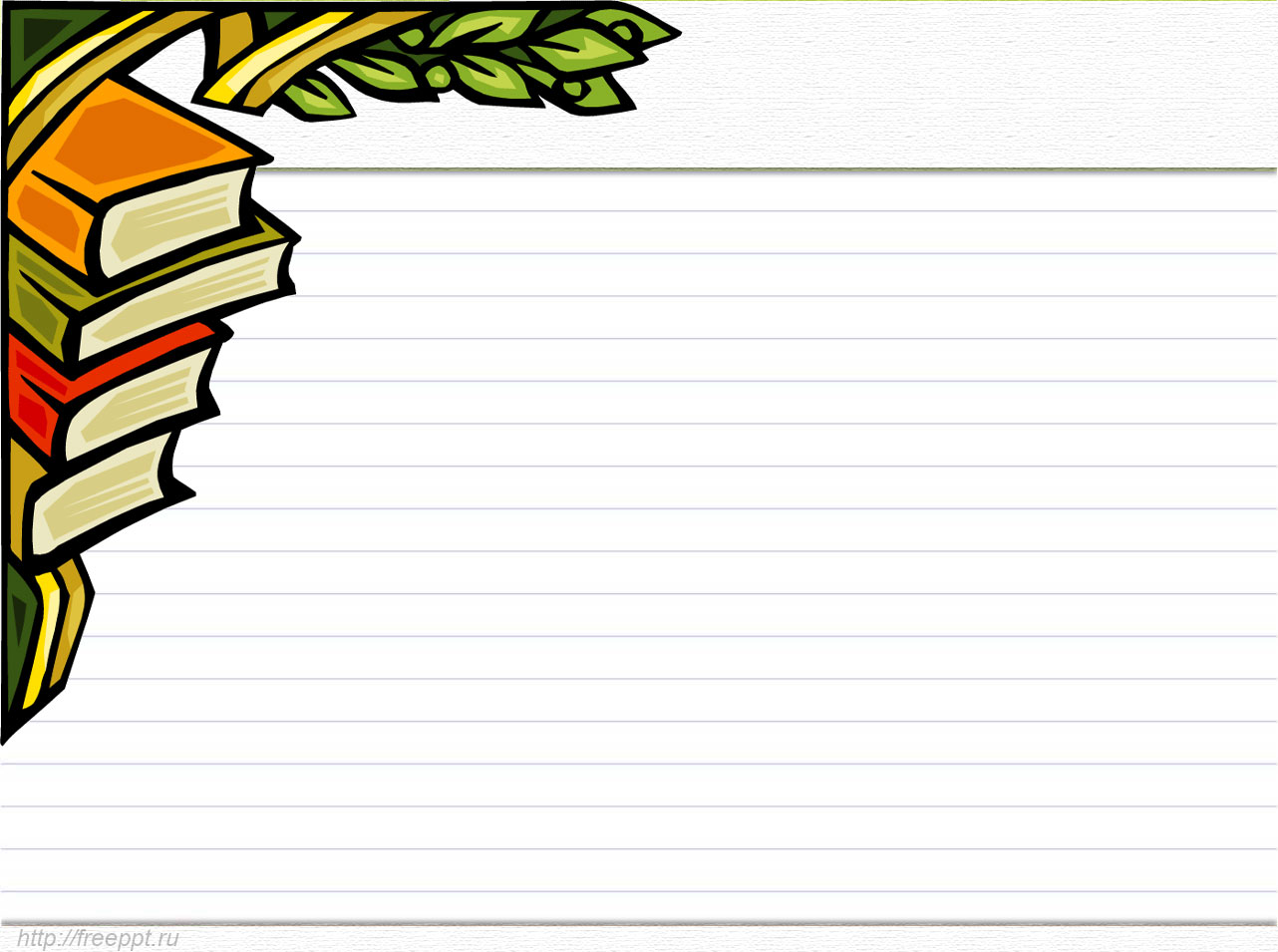 Висновок
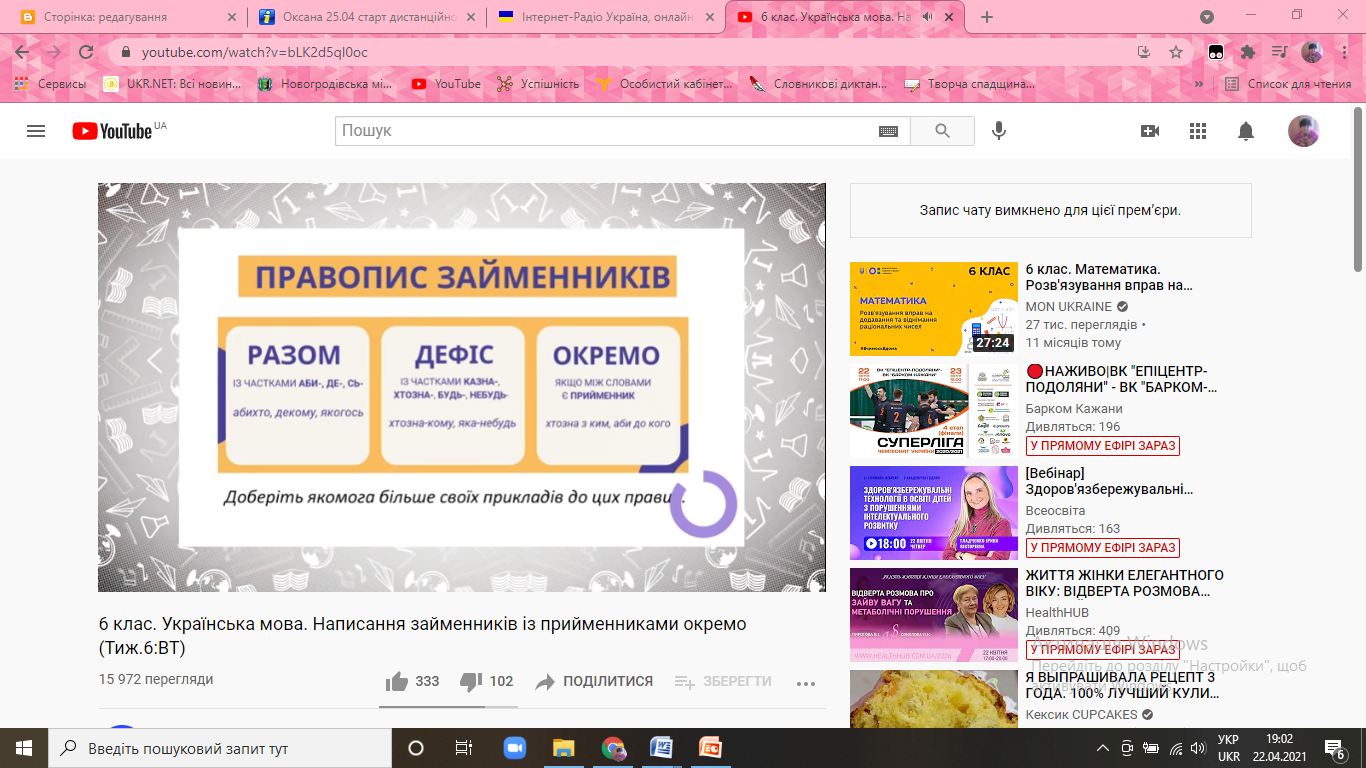 Відповідь до завдання “Знайди код”  - 0301312023
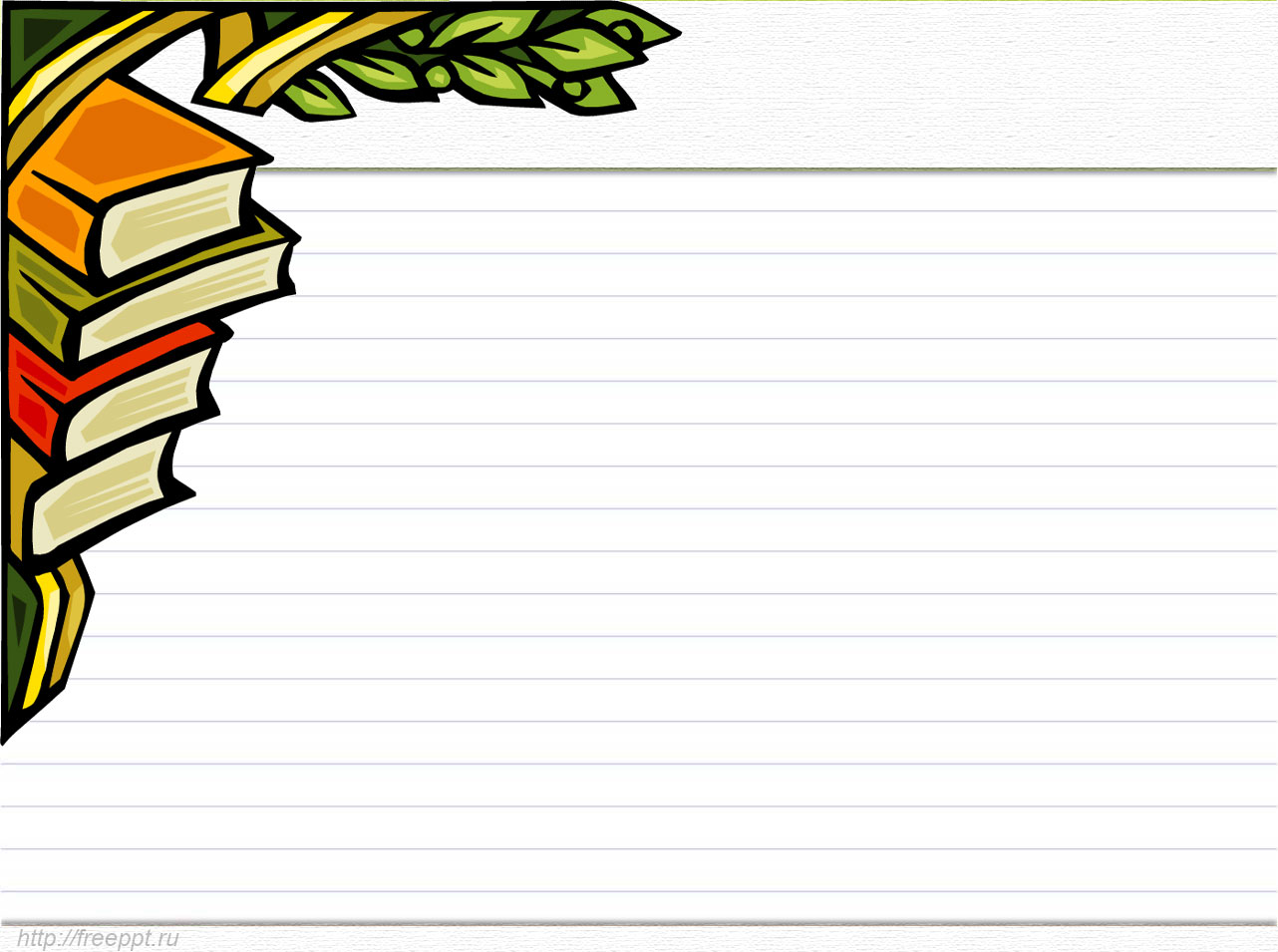 Домашнє завдання
Повторити все про займенник 
§ 58-61
2.Скласти 5-6 речень про правила
безпечної поведінки в Інтернеті, 
використовуючи неозначені
займенники
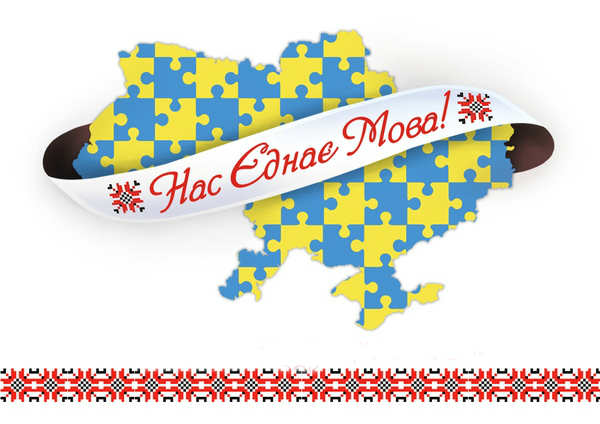